Séminaire de Gestion Hec-ULiège
La gestion en Afrique Subsaharienne
Pour une gestion enracinée et contextualisée
Les régulations de travail dans le secteur taxis – étude comparative entre Yaoundé (Cameroun) et Bruxelles (Belgique)
Tata Donita Nshani – doctorante au LASC (Université de  Liège) 

Brassart Chloé – doctorante au LENTIC (HEC Liège)
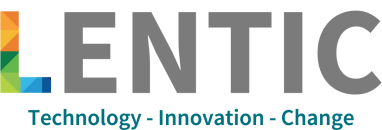 Projet de recherche
Sujet : 
La régulation du travail dans le secteur du transport au Cameroun et en Belgique (Regulating work) 
Terrain : le secteur des taxis à Yaoundé et à Bruxelles

Méthode : 
Démarche inductive, entretiens semi-directifs, observations 
Analyse qualitative thématique des données 

Contribution : 
Etude qualitative sur l’économie informelle du secteur des taxis et les stratégies de régulation entre les différents acteurs
Projet de rechercheContribution
-> La différence entre l'emploi formel et informel sont devenus plus floues que les relations d'emploi standard s'effilochent à travers le monde.

-> Les problèmes de définition, autrement dit la difficulté à s’accorder sur l’envergure et les limites du secteur informel, à cerner ses dimensions, son potentiel humain et matériel, dont la mesure est peu tangible du fait de la faible disponibilité, voire dans certains cas, l’absence de statistiques fiables et exhaustives.

->  Notre travail va donc au-delà de la dichotomie travail informel/travail formel en expliquant en détail les pratiques d'emploi des chauffeurs de taxi et la manière dont ils autorégulent leurs activités.
Projet de rechercheObjectifs
Etudier comment les acteurs impliqués dans le secteur taxis mettent en place différentes formes d'organisation du travail, et régulent leurs propres activités. 

Comprendre comment les représentants de l'État régulent l'activité économique et les formes de travail. Répondre à cette question implique de déconstruire la catégorie abstraite de l'État pour identifier les différentes catégories de représentants de l'État (maires, inspecteurs du travail, policiers, etc.) qui jouent un rôle dans ce processus, et pour examiner comment ils appliquent les lois, les règles et les règlements dans leurs interactions avec les acteurs économiques.

Décrire les diverses formes de travail résultant des activités de régulation des fonctionnaires de l'État et des acteurs économiques. Notre hypothèse est que ces activités ne débouchent pas sur une simple séparation entre emploi formel et informel, mais sur des formes plus diverses de travail (in)dépendant.
[Speaker Notes: En nous inspirant de la littérature sur les économies informelles, nous étudierons les stratégies économiques, politiques et sociales des petits entrepreneurs : leur carrière et leur éthique, leur réseau d'affaires, leur interaction avec les représentants de l'Etat, leur relation avec les acteurs plus ou moins importants et leurs pratiques d'emploi.]
Projet de rechercheQuestions de recherche
1. Comment l'Etat réglemente-t-il l'activité économique et les formes de travail dans le secteur du transport de personnes?
2. Comment les acteurs impliqués dans le secteur du transport mettent-ils en place différentes formes d'organisation du travail, et régulent-ils leurs propres activités?
3. Par quels mécanismes sociaux/ formes d’arrangements les régulations de l’Etat et des acteurs économiques s’articulent-elles au sein du secteur taxis?
Récolte des donnéesYaoundé
[Speaker Notes: Encore aller voir le mnstère du transport (en attente d’autorisation) + un service des impots]
Récolte des donnéesBruxelles
-> Interviews d’une vingtaine de chauffeurs de plateforme (VTC) et de chauffeurs taxis

-> Interviews d’agents de l’Etat qui régulent/contrôlent les activités 

> Interviews de structures d’action collectives
Pistes de réflexions – tendances communes aux deux contextes
Eléments comparatifs sur ce qui fondent les relations entre chauffeur -plateforme et propriétaires-chauffeurs-mércenaires

Exploration de la notion du risque inhérent à l’activité (stratégies individuelles et collectives liés à la sécurité)

Trajectoire entrepreneuriale et gestion multi-activités des chauffeurs.
-> Relations entre acteurs
[Speaker Notes: Dire oralement que le chauffeur titulaire et le chauffeur de secours se partagent les horaires ( souvent c’est 10h chacun) et le mercenaire lui peut travailler quand un des chauffeurs titulaires ou secours est absent/malade 
Différence de conception de travail du chauffeur et du mercenaire : le chauffeur titulaire et de secours quand ils se lèvent savent qu’ils partent au travail et le mercenaire lui, prie pour le malheur pour pouvoir travailler (que le chauffeur tombe malade) 

Informal subcontracting : c’est quand le chauffeur fait appel à un mercenaire non connu du propriétaire qui en fait n’est pas conforme
Il y a de l »informalité dans l’informalité]
-> La sécurité se traduit par plusieurs aspects et s’assure via différentes stratégies (économiques, politiques et sociales): 

L’assurance n’assure pas réellement contre le risque de l’accident : c’est juste un document pour être conforme > assurance est trop lente. Arrangements informels en cas d’ accident 
Les tontines (entre chauffeurs ou tontines village) : 
Différentes représentations de la tontine : sécurité vs méfiance 
Stratégie économique et sociale (remplace le système de CNPS en termes économiques et permet une reconnaissance de la communauté en cas de besoin)
Syndicats : stratégie politique pour avoir plus de pouvoir vis-à-vis des  critical incidences : permet donc de prévenir contre les risques économiques
Anticipations (administratives et sociales) : 
Photocopies des documents 
Amis policiers (« les bons policiers, ce sont les policiers malhonnêtes, ce sont nos amis »)  > stratégie politique à revoir constamment car les programmes de contrôle changent souvent
[Speaker Notes: Pourquoi le synidcat a le pouvoir > car il parle souvent avec le ministre
> L informel est interprété selon les codes de chacun. Dans cette économie informelle, il y a des pratiques qui sont considérées formelles ou informelles selon les codes véhiculés. La sous traitance à un mercenaire de la part d’un chauffeur sans prévenir est considéré comme une faute > sanction 
Un système de règles de travail  autonome s’est crée, connu de tous]
-> Trajectoire entrepreneuriale et gestion multi-activités 

Taxi comme activité parmi d’autres (multi-activités)  / conducteurs taxi comme activité provisoire avec l’ambition de changer > stratégie économique. 
Les vécus des travailleurs des plateformes et leur niveau de satisfaction diffèrent en fonction du statut associé à l’activité. Exercée à titre principal, les enquêtes démontrent qu’il est difficile d’en vivre et qu’elle est source de précarité, certains en venant à rejeter le terme de « micro-entrepreneur » pour désigner leur situation tant celle-ci serait vulnérable. En revanche, quand il s’agit d’un revenu complémentaire, la satisfaction des travailleurs des plateformes est plus élevée (entreprenariat de nécessité VS d’opportunité, JP Berrou, 2019)
Sources
Rizzo, M. (2016) Taken for a ride. Grounding neoliberalism, Precarious labour, and public transport in an African metropolis. Oxford, Oxford University Press.
Rubbers, B. (2007) Retour sur le secteur informel. L’économie du Katanga (Congo-Zaïre) face à la falsification de la loi’, Sociologie du travail 49 (3) : 316-329
Daniel Agbiboa,2017 ‘No Condition is Permanent’: Informal Transport Workers and labour Precarity in Africa’s Largest City. International journal of urban and regional research doi:10.1111/1468-2427.12440  
Konings, Piet. "Solving Transportation Problems in African Cities: Innovative Responses by the Youth in Douala, Cameroon." Africa Today, vol. 53 no. 1, 2006, p. 35-50. Project MUSE, doi:10.1353/at.2006.0056
Olivier de Sardan, J.-P. (2015) “Practical norms: Informal regulations within public bureaucracies (in Africa and beyond)”.  In Real Governance and Practical Norms in Sub-Saharan, D
Daniel Agbiboa,2017 ‘No Condition is Permanent’: Informal Transport Workers and labour Precarity in Africa’s Largest City. International journal of urban and regional research doi:10.1111/1468-2427.12440 .